生活単元学習　シートを活用するための資料
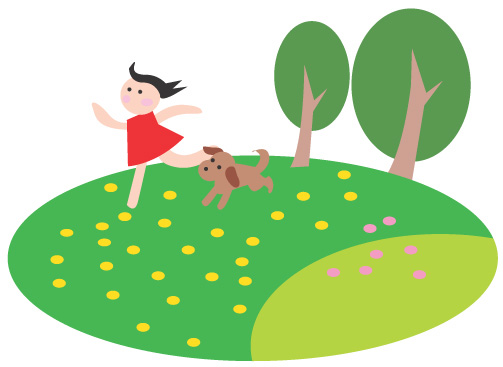 長野県総合教育センター
[Speaker Notes: この資料は、生活単元学習を進めるための３種類のシートをより理解し、またシート活用のための取組をより具体的に説明した資料です。シート活用の際に合わせて活用ください。

職員研修にも利用できるようにスライド資料としてあります。]
シートを活用するための資料の内容
１ 　生活単元学習とは？
　２ 　生活単元学習のプロセス
　３ 　実態把握の視点
　４ 　生活上の目標（単元のテーマ）の考え方
　５ 　題材例（小学校・中学校）
　６ 　単元展開の工夫
　７ 　シートの特徴
　８  達成すべき目標が分かりやすい単元名を考える
[Speaker Notes: 内容は以下の８つの項目で構成しました。★　

（★＝パワーポイントのアニメーションおよび次のスライドへ進めるためのタイミングを示しています。）]
１　生活単元学習とは？ ①
教育課程上「各教科等を合わせた指導」に位置付いていて、知的障害学級や知的障害特別支援学校における中心となる指導形態。

特別支援学校学習指導要領解説　（２００９年）には、
　「生活単元学習は、児童生徒が生活上の目標を達成したり、	課題を解決したりするために、一連の活動を組織的に経験	することによって、自立的な生活に必要な事柄を実際的・総	合的に学習するものである」
生活単元学習とは、「生活上の目標を達成したり、課題を解決したりすること」である。
生活上の目標に沿って、その目標達成に必要な内容を、自然な流れで組織するものである。
[Speaker Notes: 生活単元学習とは、教育課程の「各教科等を合わせた指導」に位置付いていて、知的障害学級や知的障害特別支援学校における中心となる指導形態です。

★特別支援学校学習指導要領解説には、

「生活単元学習は、児童生徒が生活上の目標を達成したり、課題を解決したりするために、一連の活動を組織的に経験することによって、自立的な生活に必要な事柄を実際的・総合的に学習するものである」　と述べられています。

ここで大切なのは、まず「生活上の目標を達成したり、課題を解決したり」と述べられている点と、「自立的な生活に必要な事柄を学習するもの」
と述べられている点です。

★すなわち生活単元学習とは、まず「生活上の目標を達成したり、課題を解決したりすること　」といえます。

まずは、子どもたちと共有できる、明確で達成可能な生活上の目標を決め出すことが大切です。
そして、その目標に沿って、その達成に必要な内容を、自然な流れで組織するものであります。★]
生活単元学習とは？②
生活単元学習は、児童生徒が興味・関心にねざした活動に、力を発揮し、主体的に取り組み、成功経験を重ねることを通して、「生きる力」つけていく。
生活単元学習は、実際の生活から発展し、身に付けた内容が生活に生かされる。
※　生活単元学習では、広範囲に各教科等の内容が扱われる。しかし、各教科等の内容を習得するための単なる手段ではない。生活上の目標達成のための活動に取り組み、その結果として教科等の内容を習得するものである。
[Speaker Notes: また、生活単元学習は、児童生徒が興味・関心にねざした活動に、力を発揮し、主体的に取り組み、成功経験を重ねていくことを通して「生きる力」つけていいます。

そして、実際の生活から発展し、身に付けた内容が生活に生かされます。

よって「自立的な生活に必要な事柄」を学ぶことができる学習なのです。

★生活単元学習では、広範囲に各教科等の内容が扱われます。

しかし、各教科等の内容を習得するための単なる手段ではなく、

生活上の目標達成のための活動に取り組み、その結果として教科等の内容を習得するものであります。]
２　生活単元学習のプロセス
5
[Speaker Notes: 生活単元学習はこの「プロセス」のように進めて行きます。まずは、実態把握をしっかりして、単元終末まで見通しをもって構想を立てなくてはいけません。★]
３　実態把握の視点
・児童生徒のその時期の生活と意識を「興味・関心」を中心に２つ	の視点で見てみる
＜空間環境から＞
①支援学級では→
②原学級では→
③体育館では→
④校庭や校舎外では→
⑤特別教室では→
＜時間環境から＞
①登校～朝の会まで→
②授業中→
③休み時間→
④給食～昼休みまで→
⑤放課後→
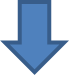 ＜個別の指導計画Ａ表の項目も考慮して＞
　　　　　　　　　　・日常生活の姿　　　　　　　　　　・可能性の芽
　　　　　　　　　　・本人、教師、保護者の願い　　・教育課題
6
[Speaker Notes: 児童生徒のその時期の生活と意識を「興味・関心」を中心に、学校生活を空間環境と時間環境の２つの視点で見てみてはどうでしょう。

学校の中で、どのようなことに興味・関心をもって生活しているのか見えてくるのではないでしょうか。

そこに、個別の指導計画のこれら４つの項目に記述されている事柄を加味すると、実態把握もより確かなものになります。]
４　生活上の目標（単元テーマ）考え方
子ども側からいえば「合い言葉」→『単元名』につながる子どもが主体的に取り組める、分かりやすい目標を考えたい
＜望ましい目標の条件＞
　① 子どもの思いに即して、分かり易く、魅力的か
　② 活動と目標が直結していて具体的か
　③ どの子にもできる活動があるか
　④ 一定期間の継続が期待できるか
　⑤ 一定期間内の活動に発展が期待できるか
　⑥ 多種多様な活動が展開でき、どの子も共有できるか
生活上の目標がはっきりした、達成可能な、わかりやすい単元名を設定したい
7
[Speaker Notes: 資料４「生活上の目標の考え方」です。

生活上の目標とは子どもの側から考えると、先生と一緒に取り組む日々確認する「合言葉」となります。

ですから、子どもにとっても分かりやすい具体的なものであることが必要になります。

６つの望ましい条件を示しより分かりやすい目標の設定について述べられてます。

生活上の目標がはっきりした、達成可能な、わかりやすい単元名を設定したいものです。★]
＜生活単元学習の中で、意識して取り組みたい活動＞
　①「児童生徒が主体的に取り組める活動」
　 ②「人にほめられる場のある活動」
　 ③「人の役に立つことが実感できる活動」
　 ④「人から必要とされる活動」
この４つの活動を生活単元学習の中で、具体的に取り入れられるように単元構想をしたい。

この４つの活動を取り入れていくこと、その積み重ねが、「作業学習」や将来の働くことへの意欲につながる。
小学校段階からのキャリア教育にもなっていく。
[Speaker Notes: 生活単元学習の中で、ぜひ、意識して取り組みたい４つの活動です。

この４つの活動を生活単元学習の中で、具体的に取り入れられるように単元構想をしたいものです。

この４つの活動を取り入れていくことその積み重ねが、「作業学習」や将来の働くことへの意欲につながる。

小学校段階からのキャリア教育にもなっていく。]
５　題　材　例①
＜小学校＞
①子どもの日常生活に密着したもの（遊びの発展など）
　　「遊び広場をつくろう」 「のりものランドで遊ぼう」
②季節感のあるもの
　　　「水遊び」「七夕」「落ち葉プール」「雪遊び」「豆まき」　
　　　「草もちづくり」「かき氷屋さん」「焼きいも会」「クリスマス」　
　　　「餅つき」
③行事にかかわるもの
　　　「学習発表会」「遠足」 「交流会」 「誕生日会」「新年会」　
④社会に目を向けて
　　　「○○に出かけよう」「○○を招待しよう」　「○○屋さんをやろう」
⑤楽しみながら子どもが創り出す活動
　　　「劇あそび」「人形劇」「パネルシアターをやろう」　
⑥畑の活動（年間を通した活動として位置づける）
⑦調理活動（季節感ある活動や畑の活動と連動させて）


★「私（先生）はこんなことしたい」ではなく「みんな（子どもと自分）でこんなことをしたい！」という複数形主語で考えたい。
9
[Speaker Notes: 小学校では、以下のような題材が例として考えられます。

大切なのは、「私（先生）はこんなことしたい」ではなく、

「みんな（子どもと自分）でこんなことをしたい！」という複数形主語で考えたいということです。]
題　材　例②
＜中学校＞
①飼育・栽培の活動にかかわるもの
　　「生きものを飼う」、「畑の活動（年間を通した活動として位置づける）」
②季節感のあるもの
　　　「春さがし」「水遊び」「七夕」「クリスマス」「雪遊び」「豆まき」　
　　　「草もちづくり」「焼きいも会」　「餅つき」「百人一首」
③学校行事にかかわるもの
　　　「文化祭に向けて」 「交流会」 「作品展」「宿泊学習」「送る会」　
④社会に目を向けた活動
　　　「○○屋さんをやろう」「○○スーパーで販売会」「喫茶店を開こう」
⑤演劇・演奏などの活動
　　　「劇団○○をやろう」「舞台発表に向けて」「演奏会に向けて」　
⑥作る活動にかかわるもの 
　　　ものづくりを主な活動としたもの、調理やプレゼント、製品づくり
⑦働くことをテーマとしたもの　　　　　　　　　　　　　　　　　　　　　　　　　　　　　　　　　　　　　　　　　　作る活動を取り入れて体を動かし作業、働くこ とを意識したもの
★その子が生活年齢相当に取り組むにふさわしい活動であること
★中学生という生活年齢を大切にした、不自然でない題材選定をしたい
10
[Speaker Notes: 中学校では、以下のような題材が例として考えられます。

小学校と同様大切なのは、「私（先生）はこんなことしたい」ではなく、

「みんな（子どもと自分）でこんなことをしたい！」という複数形主語で考えたいということです。

また、その子が生活年齢相当に取り組むにふさわしい活動であること、

中学生という生活年齢を大切にした、不自然でない題材選定をしたいという点です。]
６　単元構想の工夫
例）「クッキーづくり」を行い、子どもたちが興味関心を示し、先生もこの活動を広げ、学級の生活単元学習として展開したいと考えたなら・・・・・
　クッキーづくりにおける生活上の目標を決め出し（クッキーづくりを通して子どもたちと何をしたいのか？）て、その目標達成のために単元をどのように進めていくのか構想する。　　　　　　　　　　　　　　　　　　　	「単元を始めから終末の目標達成まで、見通して構想することが大切！」
「クッキーばかり作っている」と言われることからの脱却！　　　　　　　　　　
　　そのために、「クッキーをつくること」からスタートとして、目標達成
　　に向けて多種多様な活動を展開していく。　　　	　　
※　生活上の目標をはっきりさせると、
	　 　　　　　　　その目標達成に向けた活動の内容が見えてくる。
11
[Speaker Notes: 単元構想の工夫についてです。

例えば、「クッキーづくり」を子どもたちが興味関心を示し、先生もこの活動を広げ、学級の生活単元学習として展開したいと考えたなら・・・・・

クッキーづくりにおける生活上の目標を決め出し（クッキーづくりを通して子どもたちと何をしたいのか？）、

その目標達成のために単元をどのように進めていくのか構想することが大切です。

そして、「単元を始めから終末の目標達成まで、見通して構想することが大切！」です。

ぜひ「クッキーばかり作っている」と言われることからの脱却！　をしたいものです。

そのために、「クッキーを作ること」からをスタートとして、目標達成に向けて多種多様な活動を展開していくことが大切です。　　　	　　
※　生活上の目標をはっきりさせると、その目標達成に向けた、活動の内容が見えてきます。]
７　　シートの特徴　　①単元構想シート
①その時期の児童生徒の生活と意識（児童生徒の実態把握）
②「その時期の児童生徒の生活と意識（　　　　　）」から取り組めそうな活動
③その中で、一番子ども達と一緒にやってみたい活動を決め出す。　→『                 　　　　　　　　　　　　                  』　                                                                                                              	     この活動で何を目標にし、達成したいか活動を絞り込み単元名にする。
④子どもとの合言葉となり、達成すべき目標が具体的でわかりやすい単元名！
『                                                                                                  』
⑤単元の醸成としてどんな活動が考えられるか？
⑥ 目標達成のために、単元初期から単元終末までにどんな活動が仕組めるか
　・単元初期活動…「                                                                             」
　・「                                                                                                          」
　・単元終末活動…「                                                                            」
12
[Speaker Notes: 生活単元学習を、実態把握、単元構想から評価までのプロセスに見通しをもって取り組むことができるツールとしての３種類のシートです。

まずこれが、単元構想シートです。①～⑥の項目に沿って記入をしていきます。★]
＜単元構想シートの特徴＞　　　	
　①その時期の児童生徒の生活と意識からその時期	    に取組めそうな活動を導き出すことができる。	
　②生活上の目標や解決すべき課題を据え、その達  	    成に向 けた単元名を決め出すことができる。

   ③単元成立に向けた生活づくりで必要なこと を決め	　 出すことができる。

 	④目標の達成に向け、単元初期から終末まで どの   	     ような活動が仕組めるか見通しを立てることがで   	     きる。
[Speaker Notes: 単元構想シートの特徴です。
　　　	
　①その時期の児童生徒の生活と意識からその時期に 取組めそうな活動を導き出すことができる。
	
　②生活上の目標や解決すべき課題を据え、その達成 に向 けた単元名を決め出すことができる。

  ③単元成立に向けた生活づくりで必要なこと を決め出すことができる。

  ④目標の達成に向け、単元初期から終末まで どのような活動が仕組めるか見通しを立てることができる、点です。★]
②　単元展開シート
単元名「　　　　　　　　　　　　　　　　　　　　」　　年 　氏名
＜       さんにおける単元の醸成（単元の成立に向けた生活づくり）の活動＞
　　     ・
　　  　 ・
単元成立
自立活動の視点
人とかかわる活動
＜単元初期＞

「                                                   」
　
　　　
       ※　個別の指導計画Ｂ表「指
　　　 導内容の組織Ｂ－②」の具
　　　 体的指導内容と対応するとよい
※　個別の指導　　　　　計画Ｂ表「指導内容の選択Ｂ－①」から「自立活動の指導内容」の項目から導き出す。
期待できる教科の内容
14
[Speaker Notes: これが単元展開シートです。★]
<単元展開シートの特徴>
　①目標達成のために必要な活動内容を考え、単元	展開に見通しをもつことができる。

　②個々の児童の初期から終末までの活動を３つの
　　 ねらい（期待できる教科の内容、人とかかわる、
       自立活動の視点）で明確に捉えることができる。

　③個別の指導計画Ｂ表の内容と対応させたり、保護 	者に生活単元学習を説明するときに利用したりで	きる。
[Speaker Notes: 次に単元展開シートの特徴です。

　①目標達成のために必要な活動内容を考え、単元展開に見通しをもつことができる。

　②個々の児童の初期から終末までの活動を３つのねらい（期待できる教科の内容、人とかかわる、自立活動の視点）で明確に捉えることができる。

　③個別の指導計画Ｂ表の内容と対応させたり、保護者に生活単元学習を説明するときに利用したりできる。]
③　単元評価シート
<単元評価シートの特徴>
　	①単元展開シートで決め出した活動及び３つのねらいに対応した評価	   ができる。
	②個別の指導計画Ｂ表の評価や通知表にも活用できる。
16
[Speaker Notes: これが、単元評価シートです。特徴は、

　①単元展開シートで決め出した活動及び３つのねらいに対応した評価ができる。

  ②個別の指導計画Ｂ表の評価や通知表にも活用できる点です。★]
８　達成すべき目標がわかりやすい　　　　　　　　　　　　　　　　　　単元名を考える
ポイント：子どもとの合言葉となり、達成すべき目標が具体的で
　　　　　　 わかりやすい単元名つけること！
例）単元名「ビーズ作りをしよう！」
　（作って終わり？作ったビーズを通して何がしたいか明確になると、子どもたちにも分かりやすくなる）

　　
　　　　
　　　単元名「ビーズ製品を作り参観日に販売しよう！」
例）単元名「乗り物旅行へいこう！」

　　　　　　　　
　　　　　単元名「松本城へ電車とバスでいこう！」
[Speaker Notes: この資料１１は、達成すべき目標がわかりやすい単元名を具体的に考える演習です。

★★ビーズ作りを子どもたちと行いたいと考え、「ビーズ作りをしよう！」と単元名をしました。
「単元の目標は、ビーズを作って終わりでしょうか？」

★作ったビーズを通して何がしたいのか、明確になると、子どもたちにも分かりやすい単元名になるのではないでしょうか。
　　作ったビーズを多くの人に見てもらいたい、また使ってもらいたいと思うのではないでしょうか。

★★「ビーズ製品を作って参観日に販売しよう！」と設定したらどうでしょう？目標も明確になり、目標達成に必要な内容も見えてきます。

★★もう１つの例は、「乗り物旅行へ行こう」です。
もう少し、自分たちの行く旅行に、見通しのもてる単元名なら、子どもたちは活動に向け意欲が高まるのではないでしょうか。

★★例えば「松本城へ電車とバスでいこう！」としたらどうでしょう、どこへどのように行くのか見通しがもてて、目標達成に必要な内容も見えてきます。
そして、目的地や交通手段が明確になることで、単元の成立に向けた生活づくりも明確になります。★]
単元名を考えてみましょう
問１）単元名「人形劇をやろう！」　　　　　　　　　　
人形劇を練習してきてできるようになれば、いろいろな人に見てもらいたいと思うのでは・・・
　　
　単元名「　　　　　　　　　　　　　　　　　　　　　　　」
交流会で○組の人形劇をやろう！
問２）単元名「文化祭を成功させよう！」
自分たちが今まで取り組んできたことを文化祭を通して多くの人に紹介したいのでは・・・
　　
　　単元名「　　　　　　　　　　　　　　　　　　　　　　　」
文化祭で▲組のパンを販売しよう！
[Speaker Notes: 単元名を考えてみたいと思います。
★★１問目です。クラスで人形劇に取組もうと考えてます。単元名を「人形劇をやろう！」と考えました。

★★人形劇を通して何がしたいのか、人形劇を練習してきてできるようになれば、いろいろな人に見てもらいたいと思うのではないでしょうか。

★例えば、「交流会で○組の人形劇をやろう！」ならどうでしょう。交流会で発表を目標にしたら、目標達成に必要な内容も見えてきます。

★★次は、単元名「文化祭を成功させよう！」と考えました。

★★これは、何を成功させたいのか、自分たちが今まで取り組んできたことを文化祭を通して多くの人に紹介したいものです。

★例えば単元名を、「文化祭で▲組のパンを販売しよう！」としたらどうでしょう？私たちが自信をもって作れるパンを文化祭で売りたい、これを目標にしたら、目標達成に必要な内容も見えてきます。

このように、生活単元学習において生活上の目標を、子どもたちと共有できる、分かりやすい単元名に設定することの大切さが理解していただけたと思います。★]